美洲华语第一册
第七课(简)
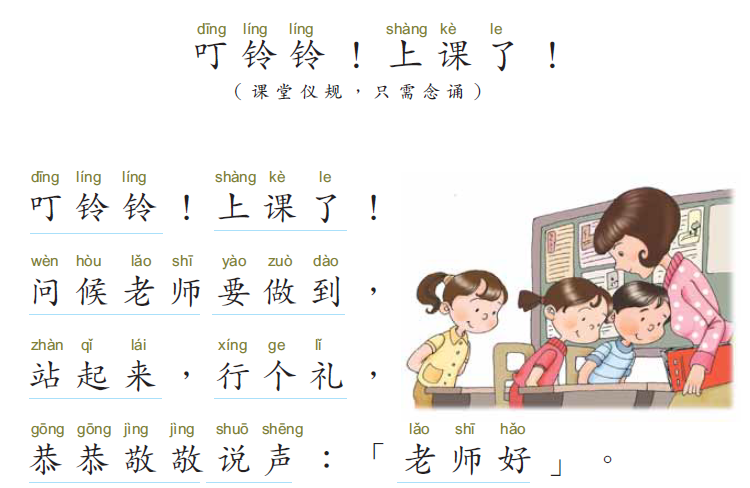 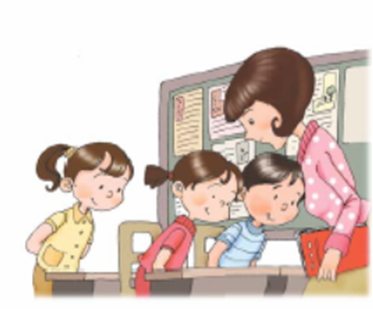 念一念：红花和白花
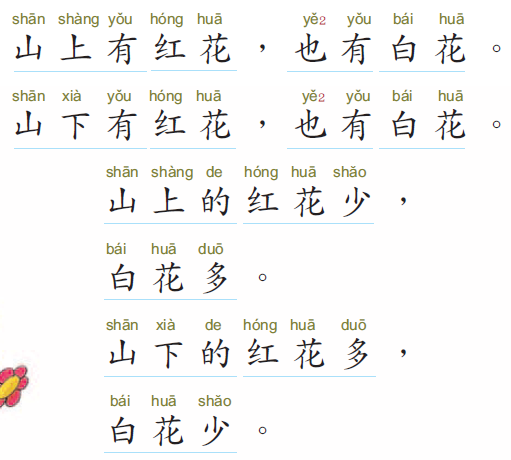 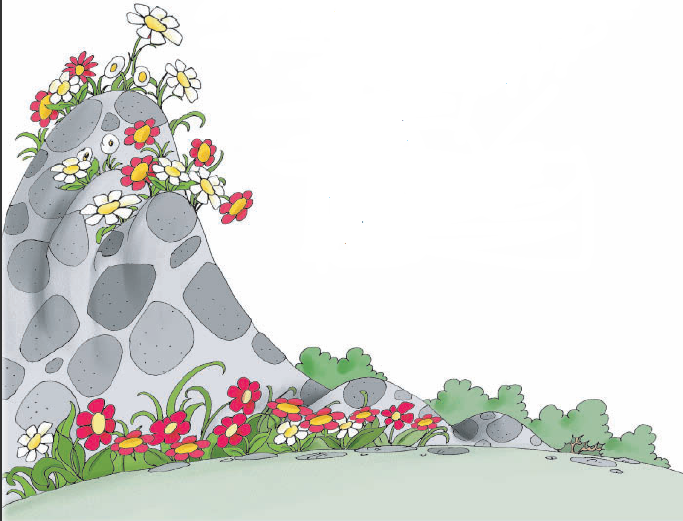 念一念
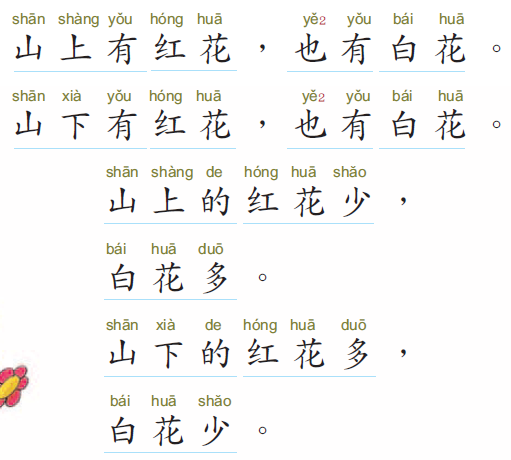 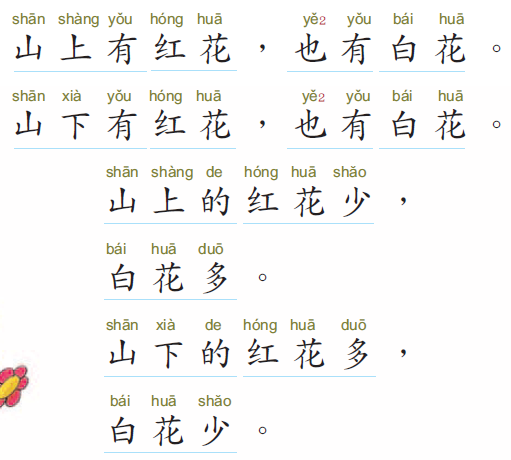 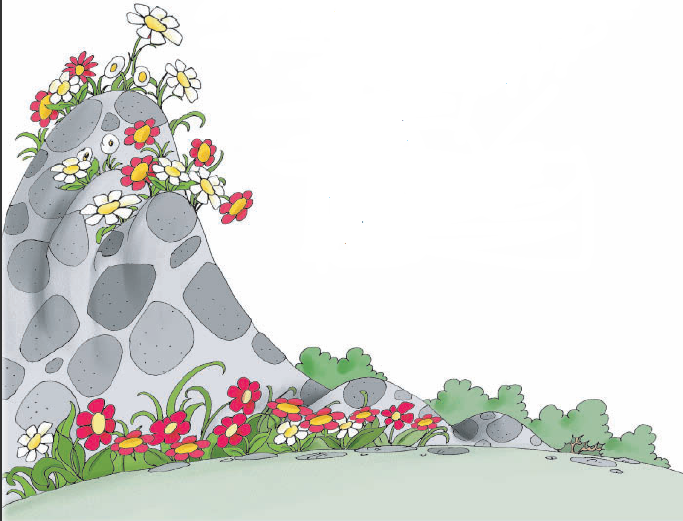 唱一唱
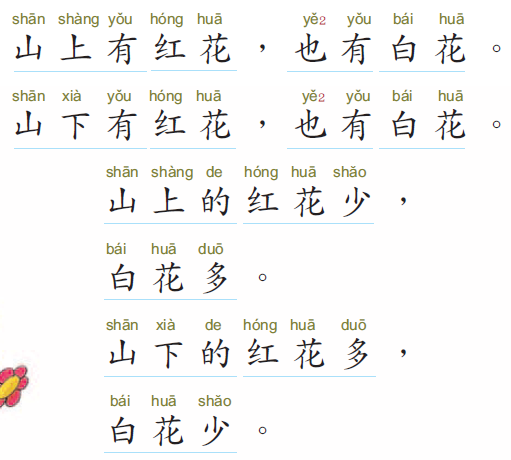 念一念：下雨了
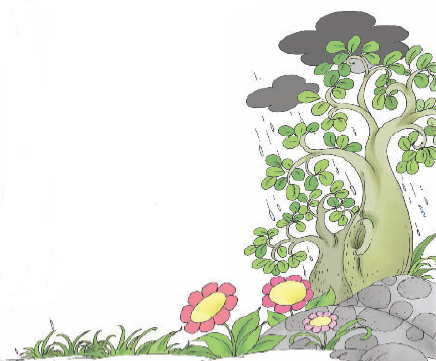 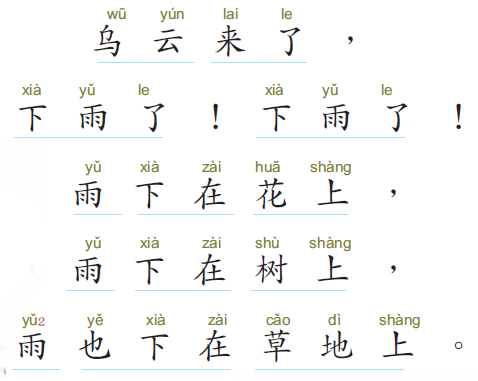 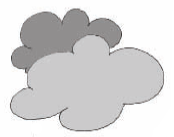 念一念
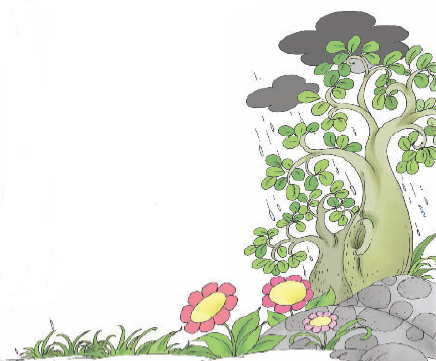 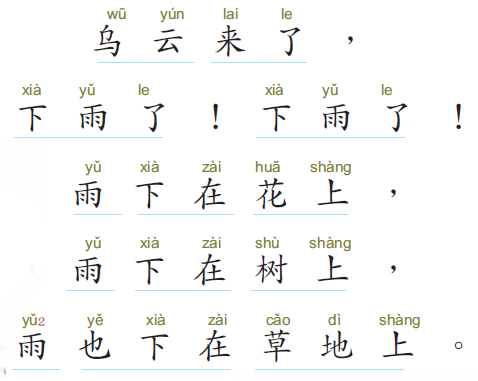 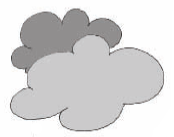 唱一唱
生字
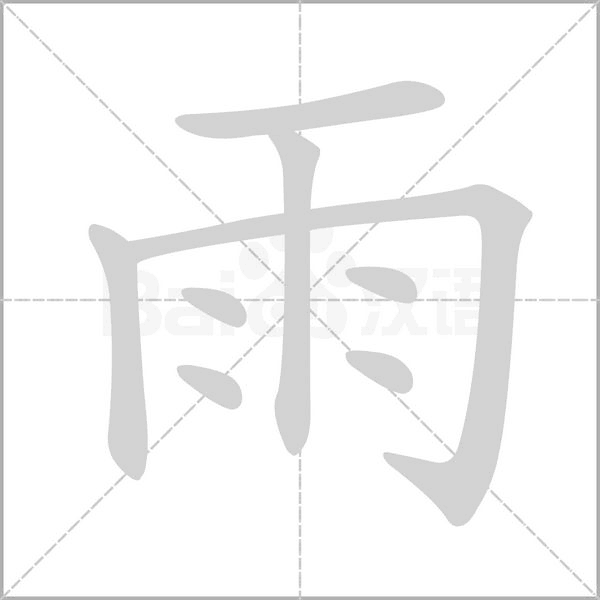 雨
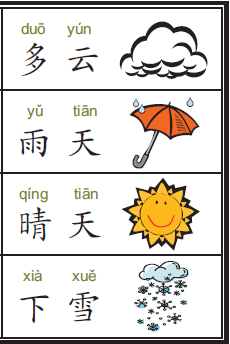 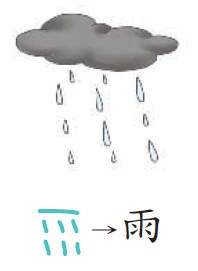 雨天
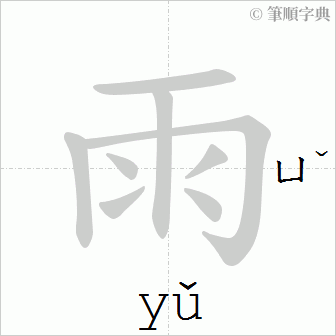 雨衣
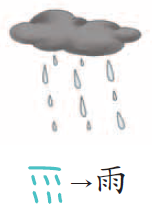 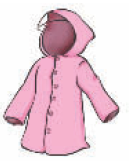 雨傘
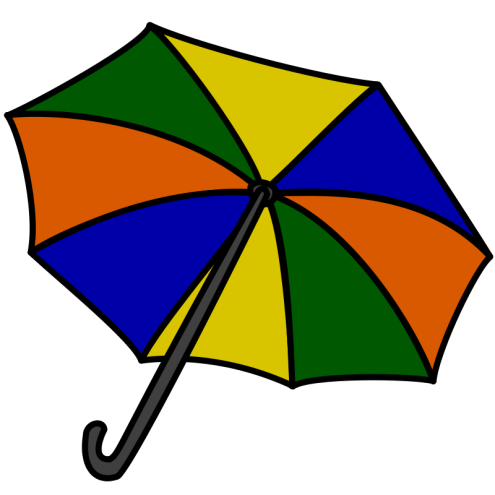 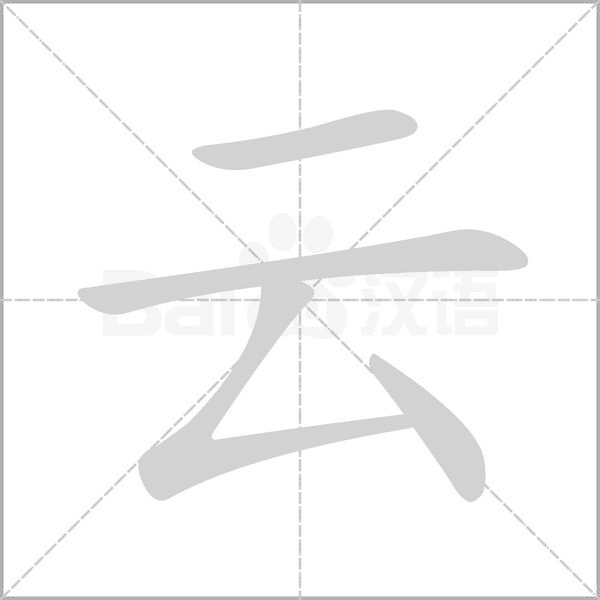 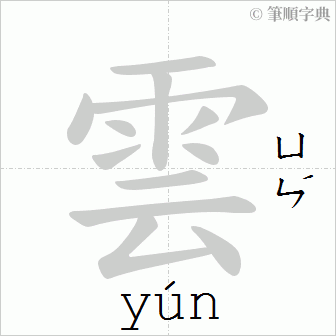 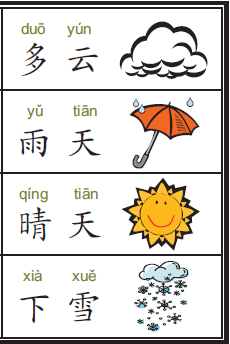 多云
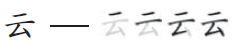 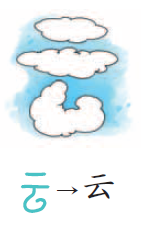 白云
乌云
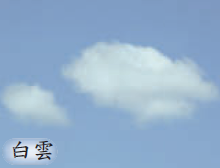 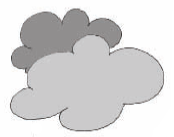 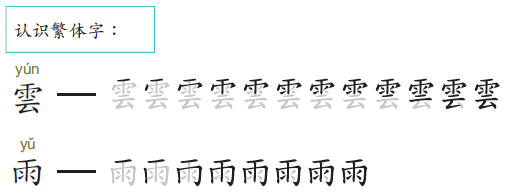 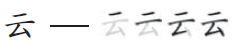 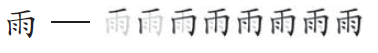 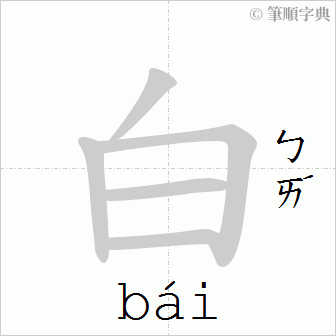 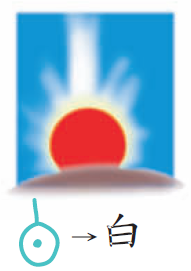 白云
曰
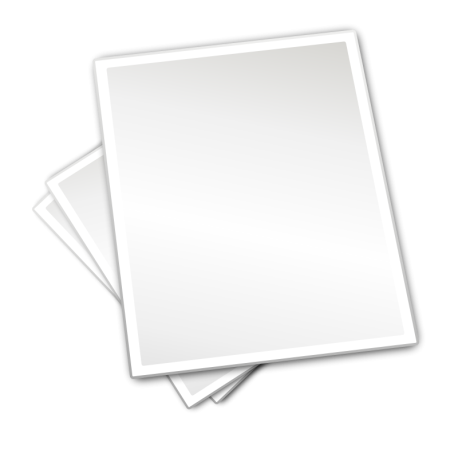 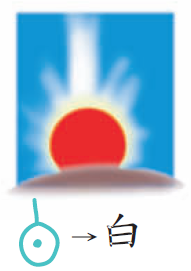 白纸
白宫
白花
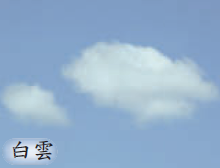 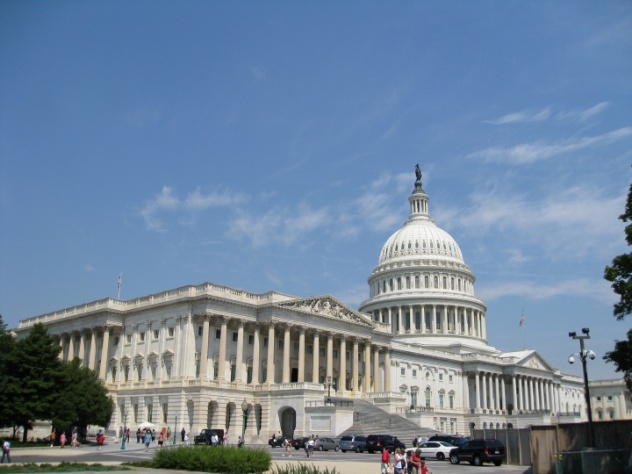 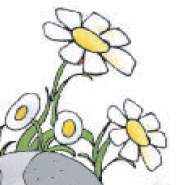 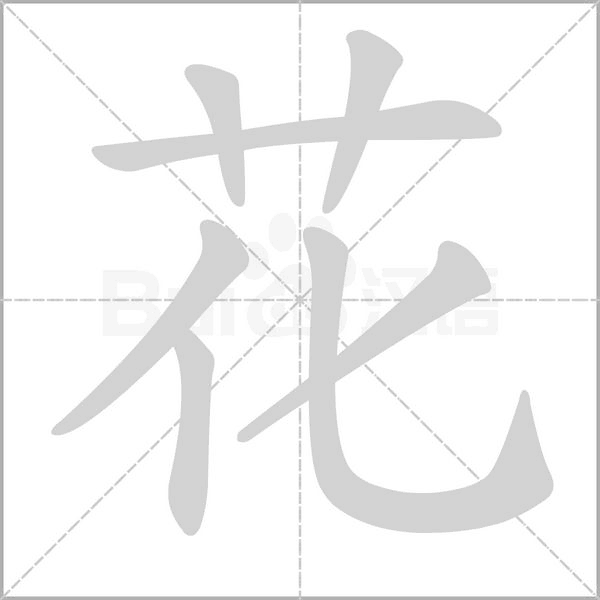 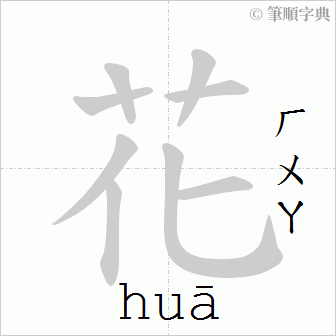 爆米花
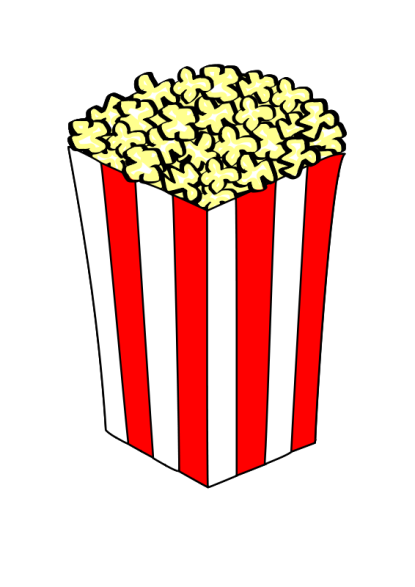 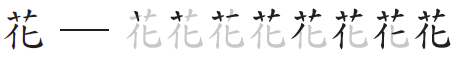 红花
白花
花園
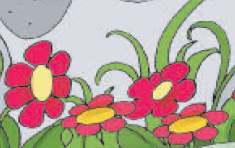 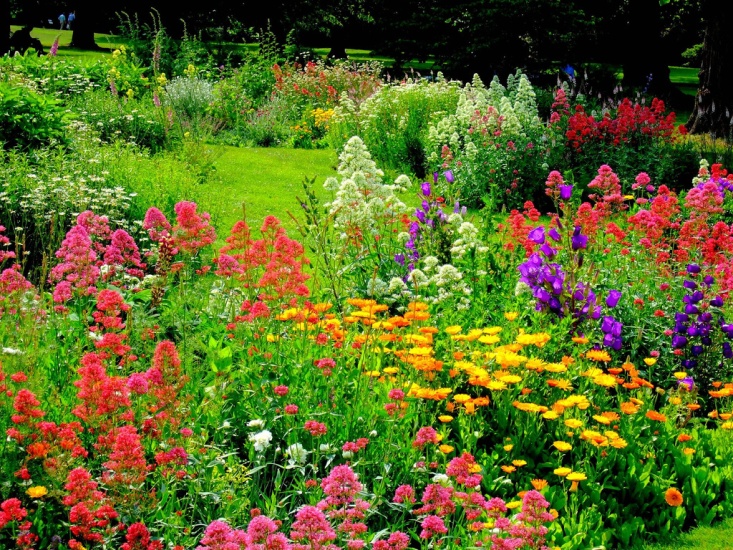 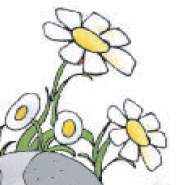 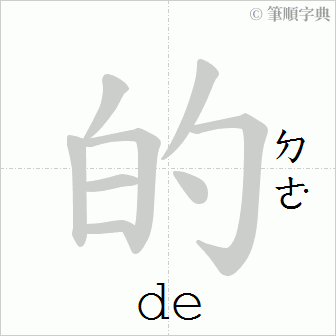 白
勺
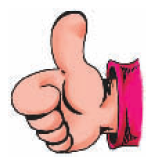 好的
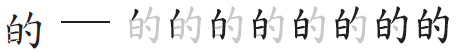 不好的
我的爸爸
我的妈妈
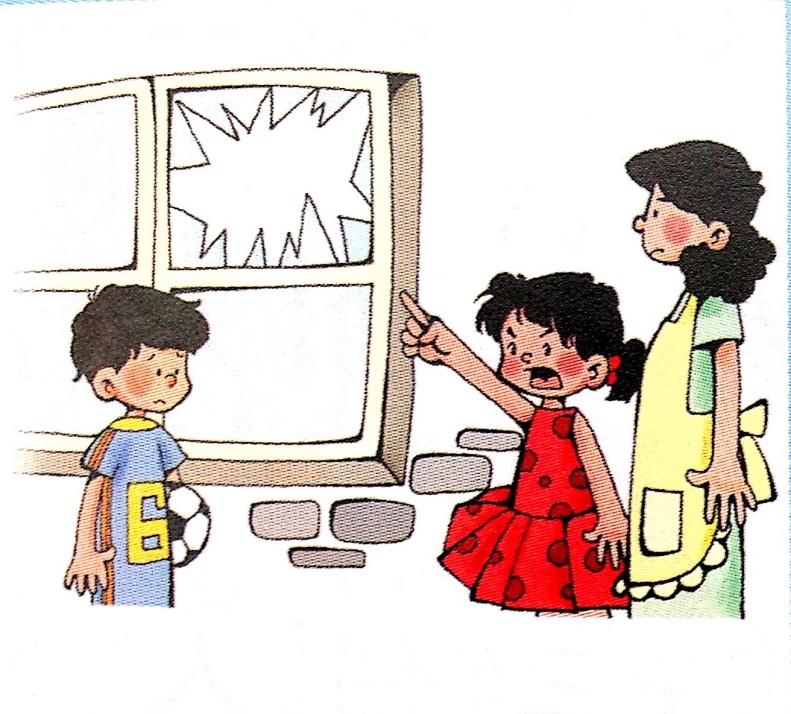 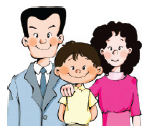 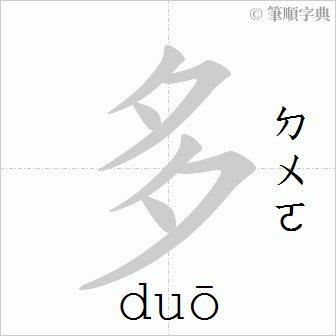 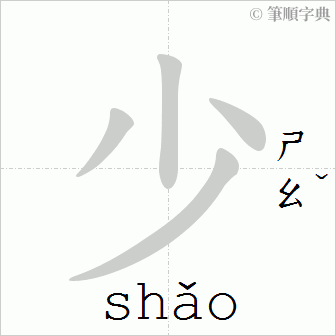 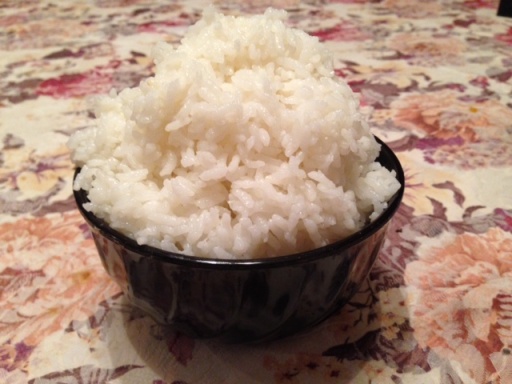 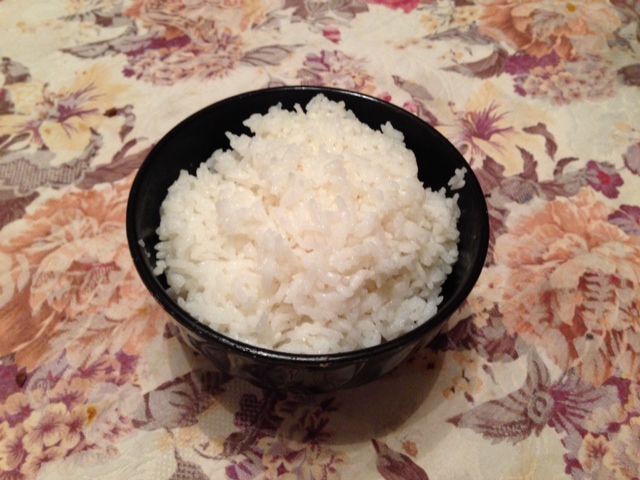 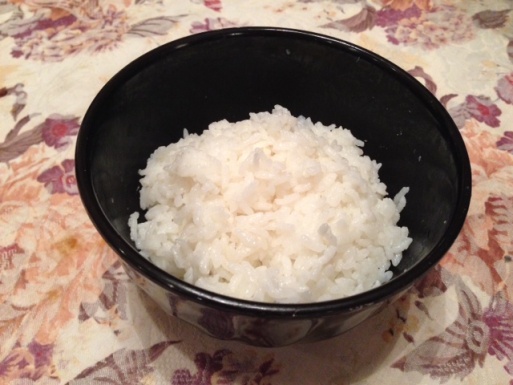 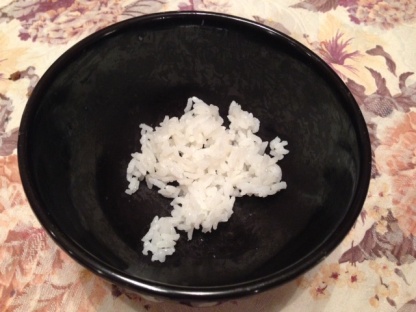 太多
很多
不多
太少
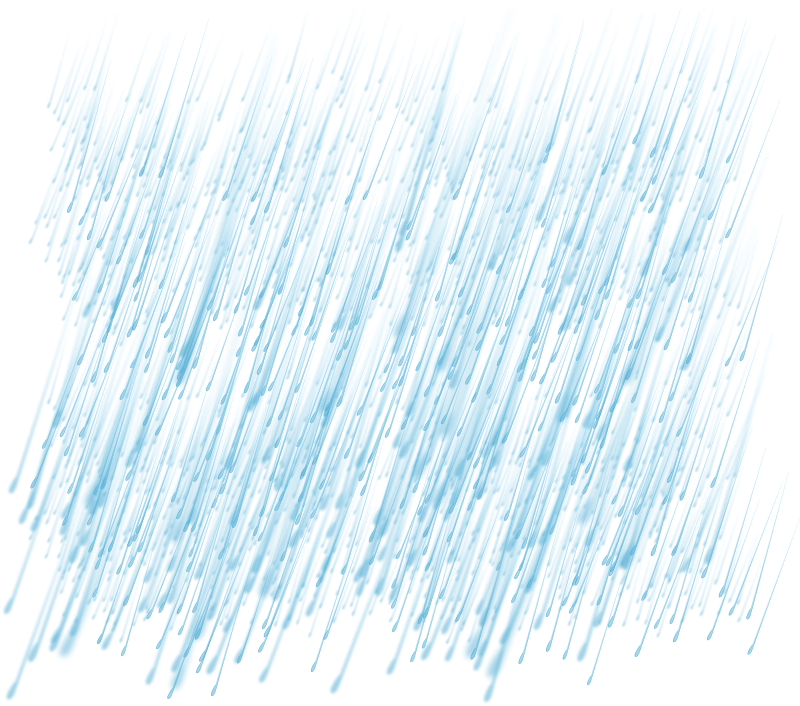 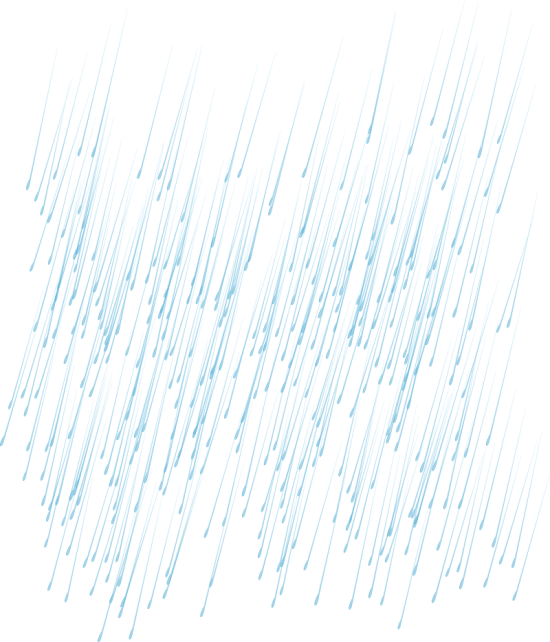 少雨
多雨
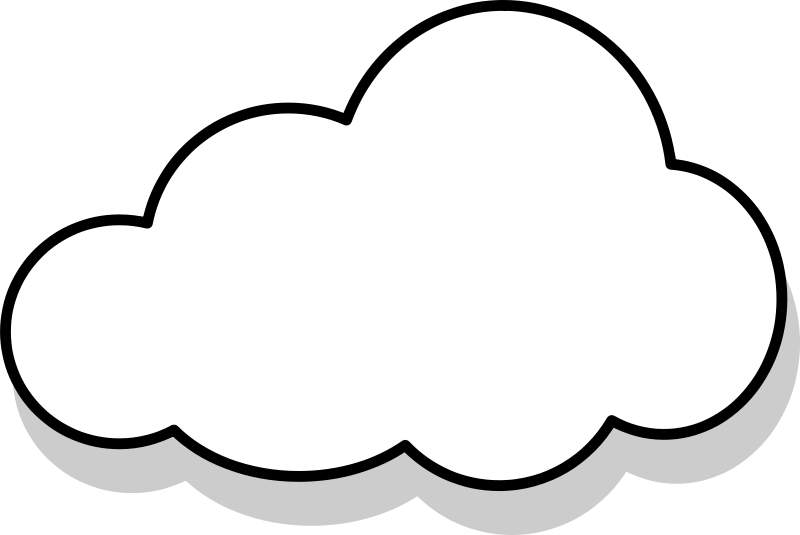 少云
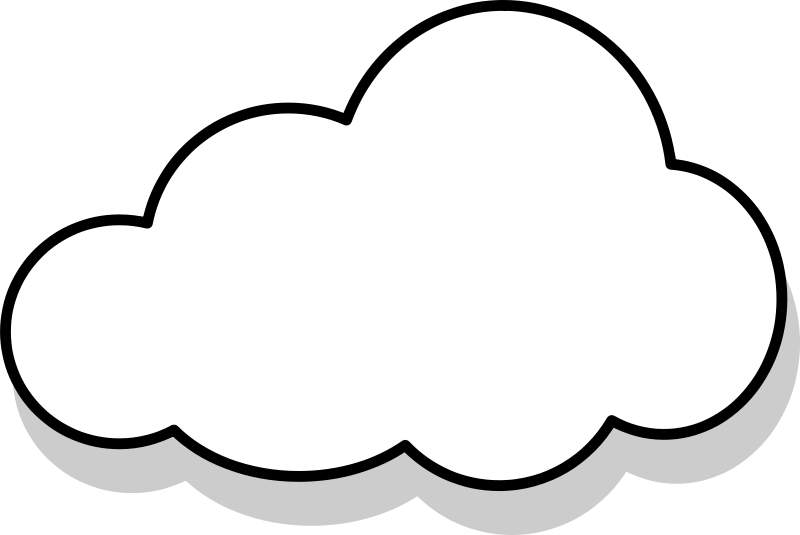 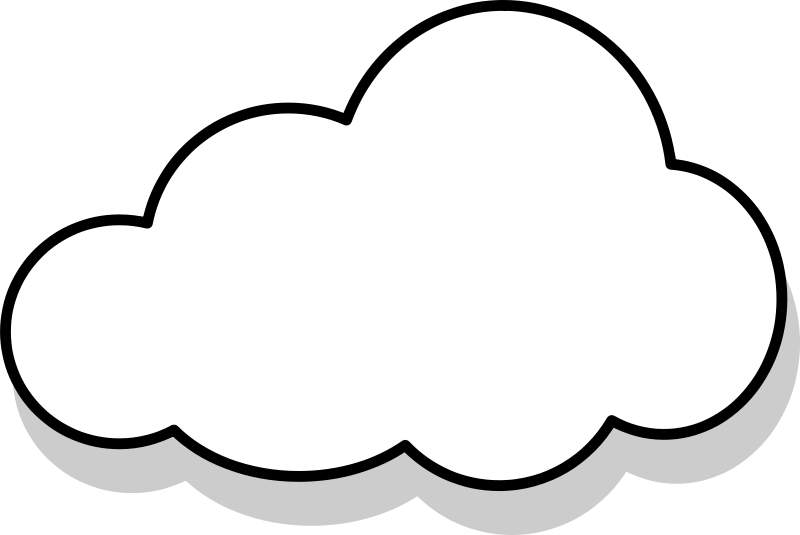 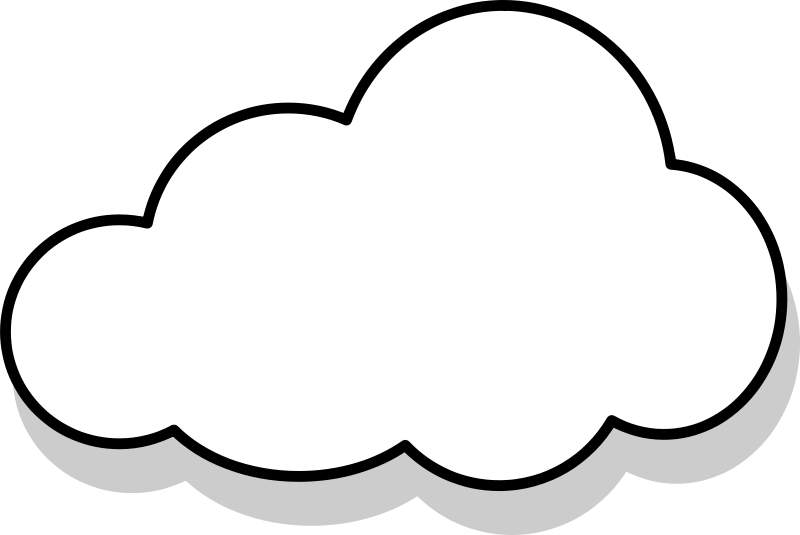 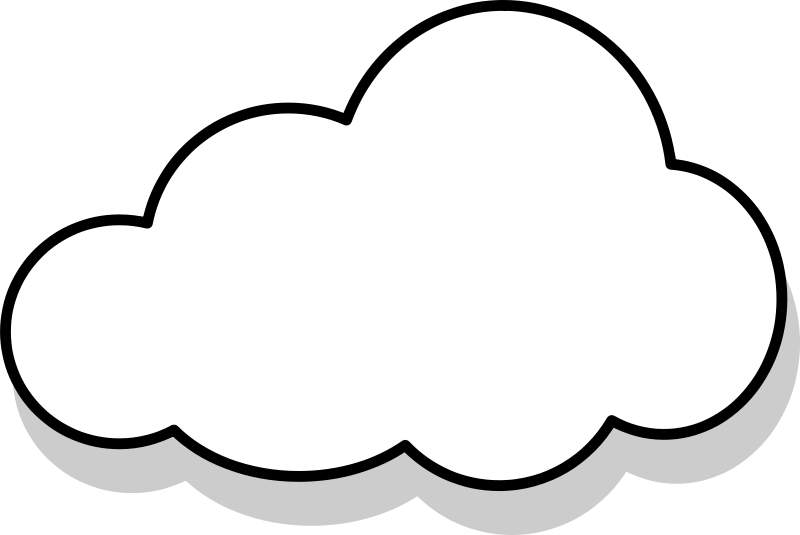 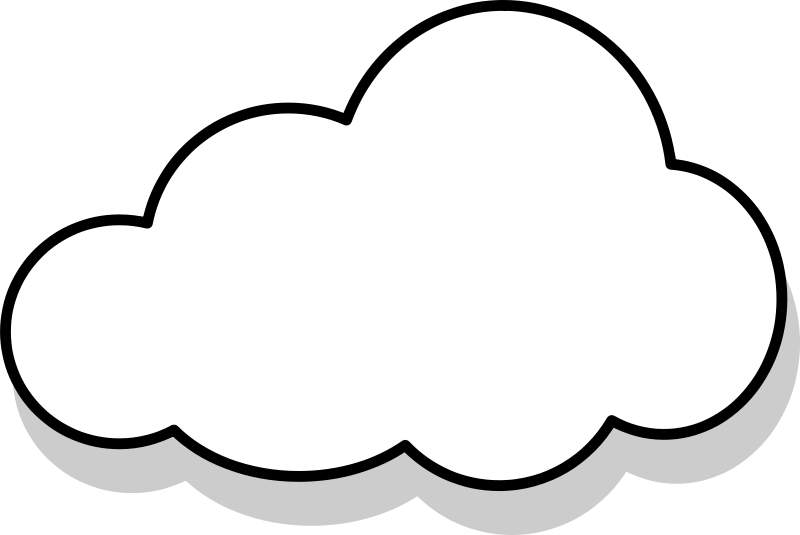 多云
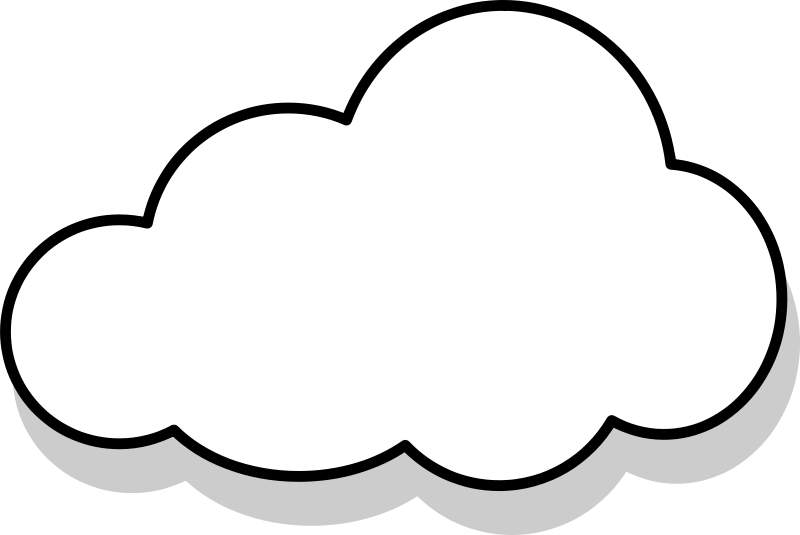 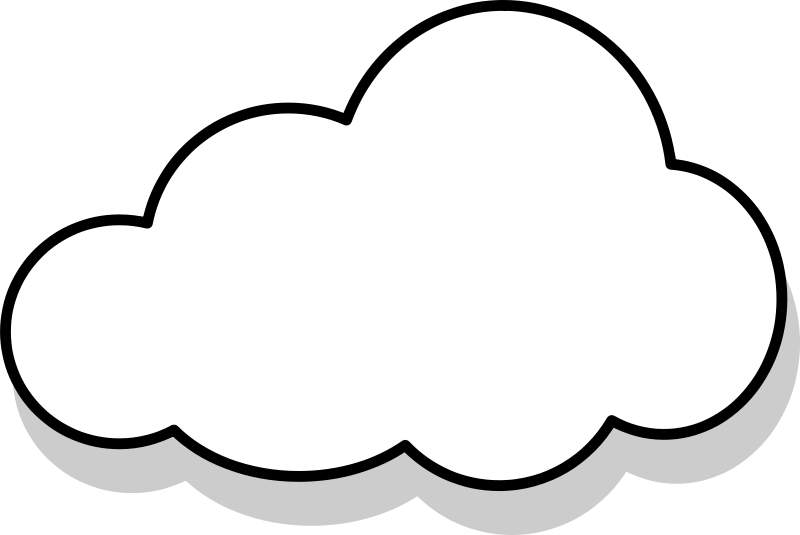 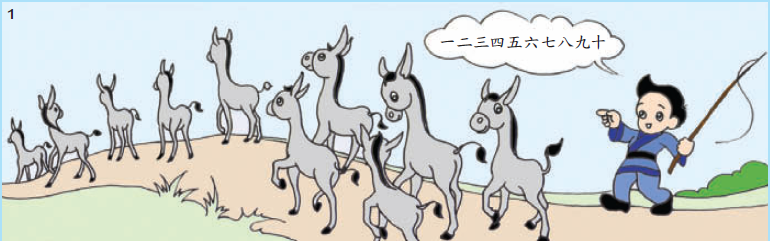 duō shǎo多少
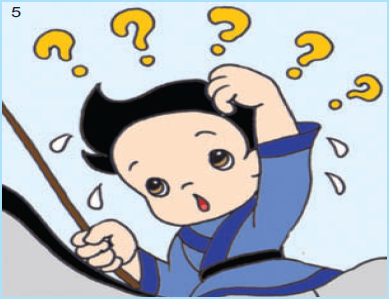 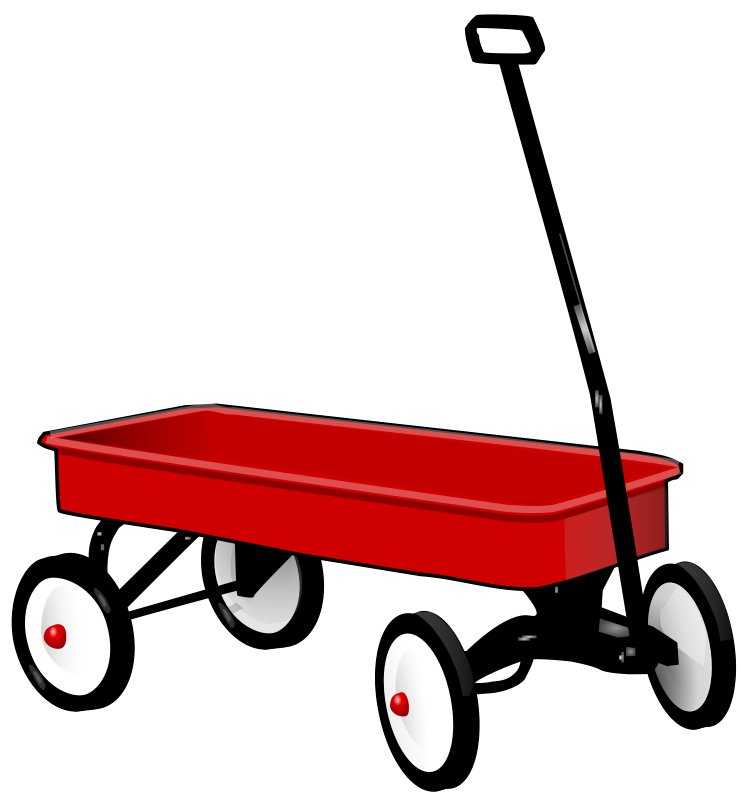 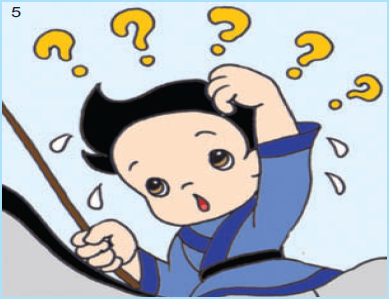 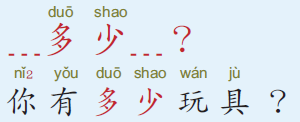 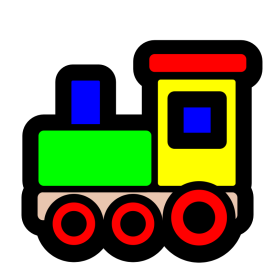 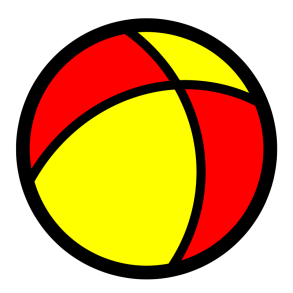 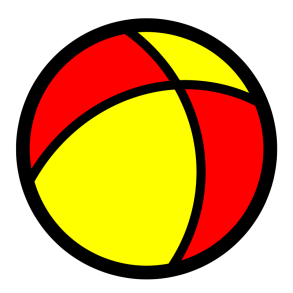 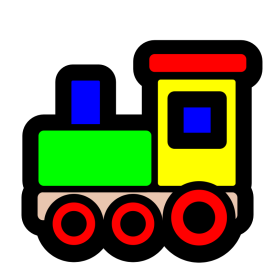 太多
很多
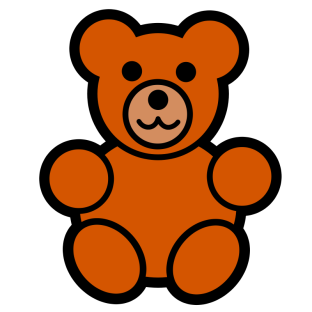 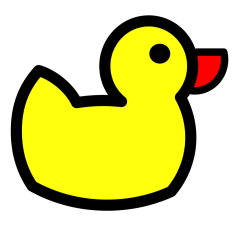 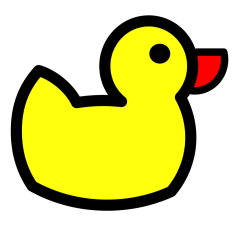 不多
太少
句子练习
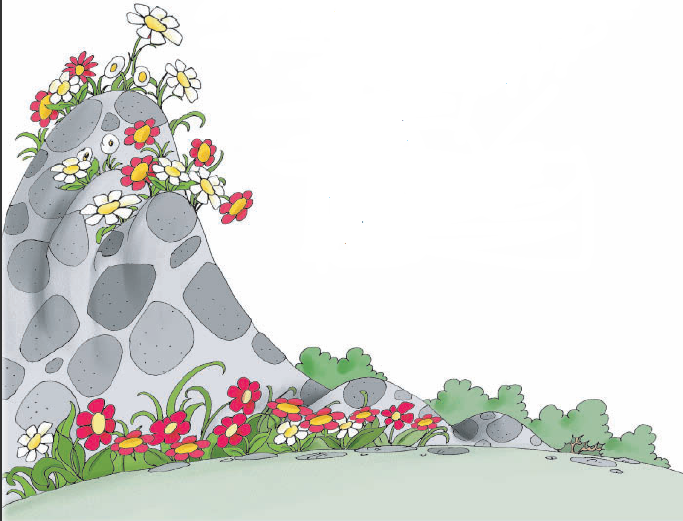 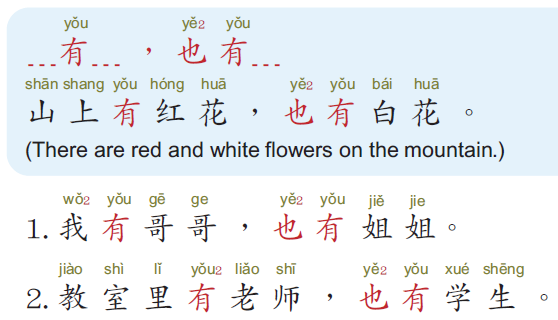 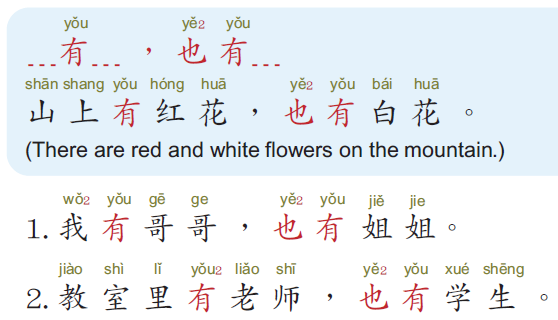 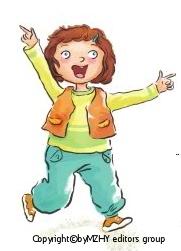 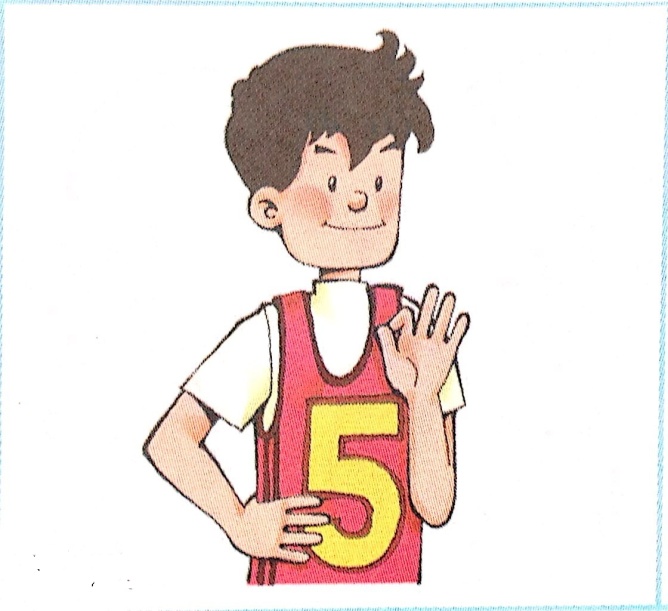 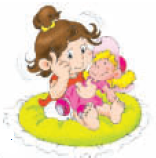 我有爸爸，也有妈妈。
我会说
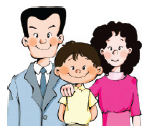 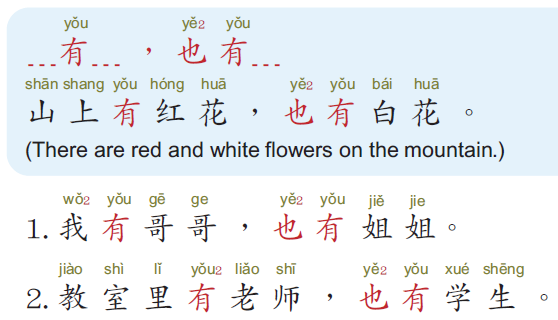 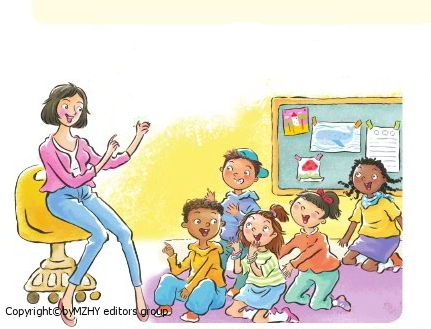 树上有…，也有…
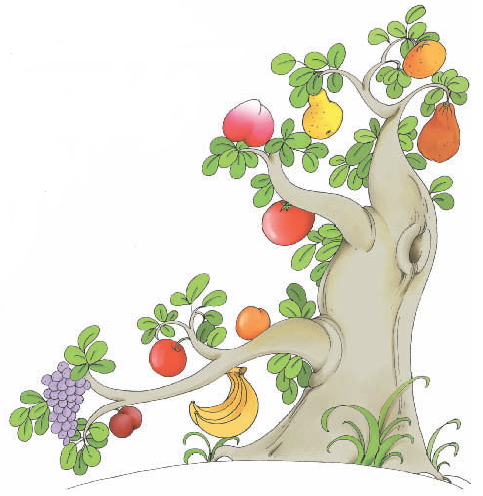 我会说
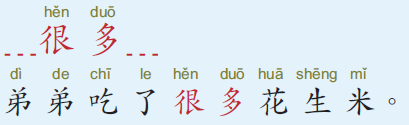 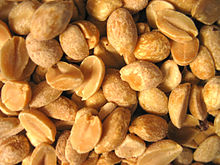 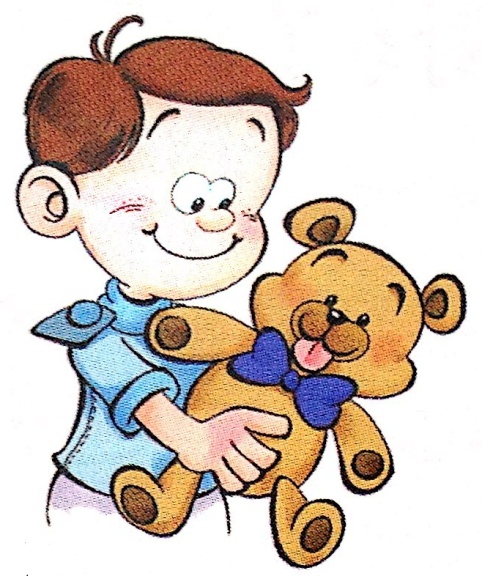 我喝了很多水…。
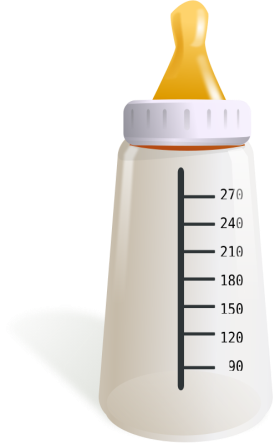 我会说
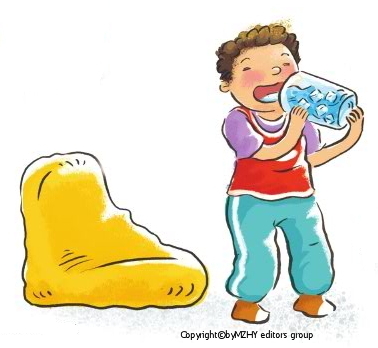 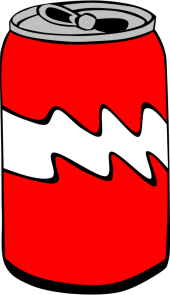 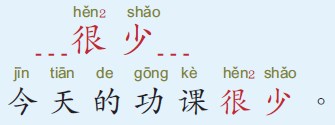 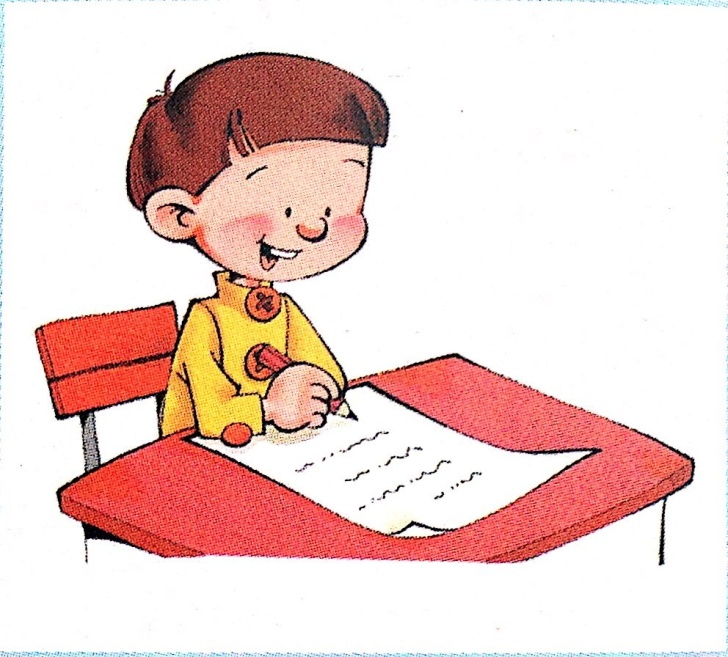 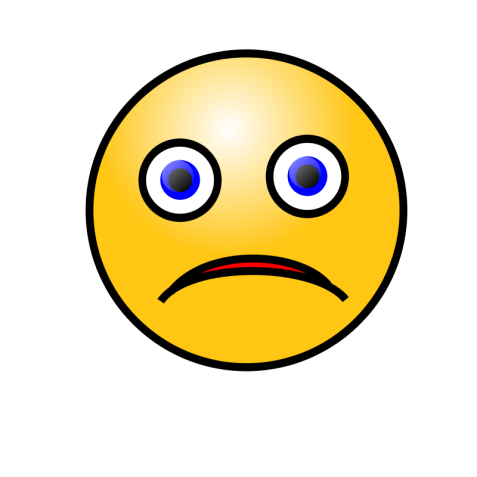 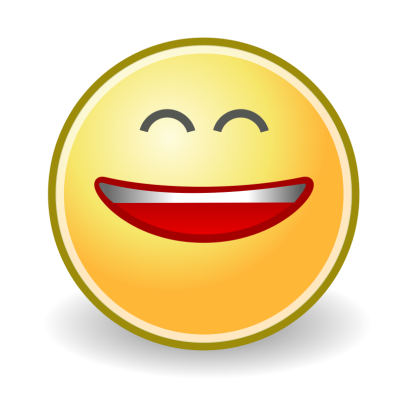 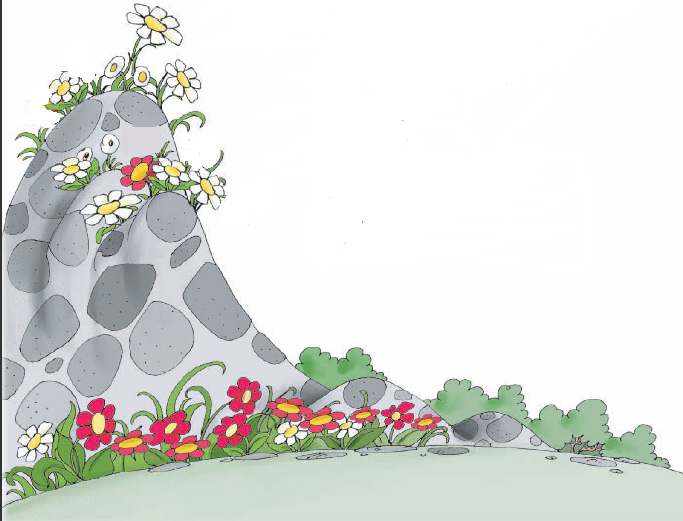 山上的红花很少。
山下的红花很多。
我会说
叮铃铃！下课了！
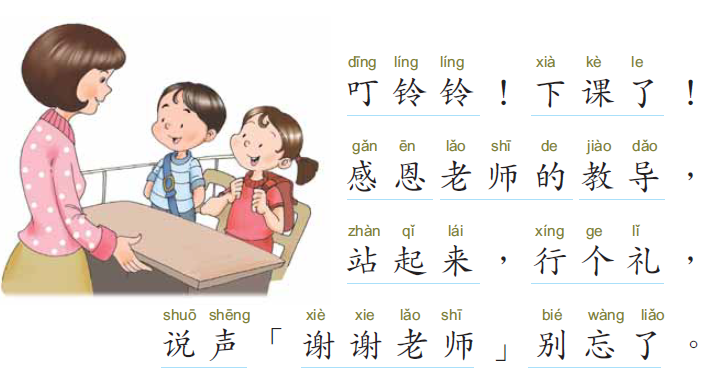 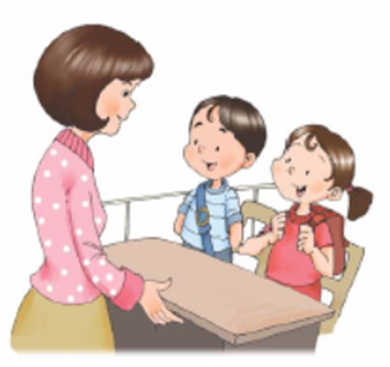